Встали мы на переходе, Перед нами светофор. И при всем честном народе Смотрит он на нас в упор.  
Красный глаз его открылся, Значит, хочет он сказать: Как бы ты не торопился, Должен ты сейчас стоять!  
Вот мигает желтым глазом. Приготовься, говорит! Как закрою этот - разом Будет третий глаз открыт.  
Третий глаз горит зеленым, Все машины встали в ряд. Можем мы идти, Алена, Мама с папой говорят.


Уважаемые родители!
Помните!
Ребёнок учится законам дорог, беря пример с членов семьи и других взрослых. Особенно пример папы и мамы учит дисциплинированному поведению на дороге не только вашего ребёнка, но других родителей
Берегите ребёнка!
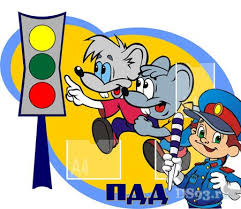 В младшем дошкольном возрасте ребёнок должен усвоить: 
* дорожного движения;
* элементы дороги (дорога, проезжая часть, тротуар, обочина, пешеходный переход, перекрёсток);
* транспортные средства (трамвай, автобус, троллейбус, легковой автомобиль, грузовой автомобиль, мотоцикл, велосипед);
* средства регулирования дорожного движения;
* красный, жёлтый и зелёный сигналы светофора;
* правила движения по обочинам и тротуарам;
* правила перехода проезжей части;
* без взрослых выходить на дорогу нельзя;
* правила посадки, поведения и высадки в общественном транспорте. 
Для этого вам нужно: 
с правилами только в объёме, необходимом для усвоения;
для ознакомления использовать дорожные ситуации при прогулках во дворе, на дороге;
объяснять, что происходит на дороге, какие транспортные средства он видит;
когда и где можно переходить проезжую часть, когда и где нельзя;
указывать на нарушителей правил, как пешеходов, так и водителей;
научите ребенка правилам езды на велосипеде (где можно ездить, а где нельзя, как подавать сигналы о повороте и об остановке);
когда едете с ребенком на велосипеде, держитесь сзади, чтобы контролировать ребенка и отмечать его ошибки;
закреплять зрительную память (где транспортное средство, элементы дороги, магазины, школы, детские сады, аптеки, пешеходные переходы, светофоры, пути безопасного и опасного движения в детский сад);
развивать пространственное представление (близко, далеко, слева, справа, по ходу движения, сзади);
развивать представление о скорости движения транспортных средств пешеходов (быстро едет, медленно, поворачивает);
не запугивать ребёнка улицей: страх перед транспортом не менее вреден, чем беспечность и невнимательность;   читать ребёнку стихи, загадки, детские книжки на тему безопасности движения.
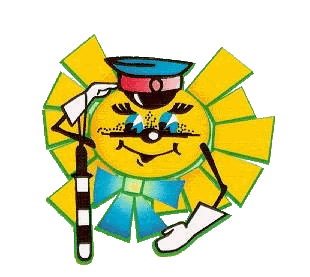 Важно чтобы родители были 
примером для детей в соблюдении
 правил дорожного движения!
 
 
Не спешите, переходите дорогу размеренным шагом!
 
 
Выходя на проезжую часть дороги, прекратите разговаривать – ребёнок должен привыкнуть, что при переходе дороги нужно сосредоточиться.
 
 
Не переходите дорогу на красный или жёлтый сигнал светофора.
 
 
Переходите дорогу только в местах, обозначенных дорожным знаком «Пешеходный переход».
 
Из автобуса, троллейбуса, трамвая, такси выходите первыми. В противном случае ребёнок может упасть или побежать на проезжую часть дороги.
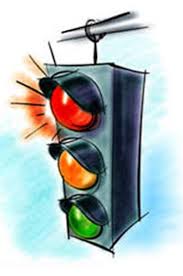 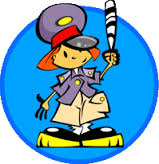 Привлекайте ребёнка к участию
 в ваших наблюдениях за обстановкой на 
дороге: показывайте ему те машины,
 которые готовятся поворачивать, 
едут с большой скоростью и т.д.
 
Не выходите с ребёнком из-за машины,
 кустов, не осмотрев 
предварительно дороги, – это 
типичная ошибка, и нельзя допускать, 
чтобы дети её повторяли. 
Посвятите отдельную прогулку правилам перехода через дорогу. Проверьте, правильно ли ваш ребенок их понимает, умеет ли использовать эти знания в реальных дорожных ситуациях. Для этого потренируйтесь вместе переходить по пешеходному переходу через проезжую часть с односторонним и двусторонним движением, через регулируемый и нерегулируемый перекрестки.
 
Во время каникул неважно, останется ли ваш ребенок в городе или уедет, необходимо использовать любую возможность напомнить ему о правилах дорожного движения. Не оставляйте детей без присмотра на улице, не разрешайте им играть вблизи проезжей части.
 
Приучайте детей с раннего возраста соблюдать правила дорожного движения. И не забывайте, что личный пример - самая доходчивая форма обучения.